System Performance and Highly Concurrent Systems
Lecture 12
Hartmut Kaiser
https://teaching.hkaiser.org/spring2025/csc4103/
Recall: Deadlock
4/7/2025, Lecture 12
Starvation vs. Deadlock
Starvation: Thread indefinitely unable to make progress
Deadlock: Thread(s) unable to make progress due to circular wait
Four conditions for deadlock:
Mutual exclusion
Hold and wait
No preemption
Circular Wait
Three different approaches to address deadlock:
Deadlock avoidance: dynamically delay resource requests so deadlock doesn’t happen
Deadlock prevention: write your code in a way that it isn’t prone to deadlock
Deadlock recovery: let deadlock happen, and then figure out how to recover from it
Or deadlock denial: ignore the possibility of deadlock in applications
CSC4103, Spring 2025, System Performance and Highly Concurrent Systems
2
System Performance
4/7/2025, Lecture 12
“Back of the Envelope” calculation and modeling
Get the rough picture first… and don’t lose sight of it
CSC4103, Spring 2025, System Performance and Highly Concurrent Systems
3
Times (s) and Rates (op/s)
4/7/2025, Lecture 12
Latency – time to complete a task
Measured in units of time (s, ms, us, …, hours, years)
Response Time - time to initiate an operation and get its response
Able to issue an operation that depends on the result of another
Know that it is done (anti-dependence, resource usage)
Throughput or Bandwidth – rate at which tasks are performed
Measured in units of things per unit of time (op/s, FLOP/s)
Performance
Operation time (5 mins to run a mile…)
Rate (mph, mpg, …)
CSC4103, Spring 2025, System Performance and Highly Concurrent Systems
4
Sequential Server Performance
4/7/2025, Lecture 12
L
L
L
L
L
…
time
CSC4103, Spring 2025, System Performance and Highly Concurrent Systems
5
Single Pipelined Server
4/7/2025, Lecture 12
L
L
L
L
L
L
L
L
L
divided over distinct resources
logical operation
…
time
CSC4103, Spring 2025, System Performance and Highly Concurrent Systems
6
Example Systems “Pipelines”
4/7/2025, Lecture 12
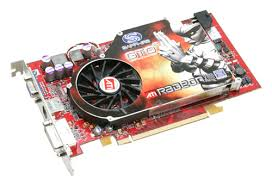 Anything with queues between operational processes behaves roughly “pipeline like”
Important difference is that “initiations” are decoupled from processing
May have to queue up a burst of operations
Not synchronous and deterministic
I/O Processing
Lower Driver
Upper Driver
File 
System
syscall
User Process
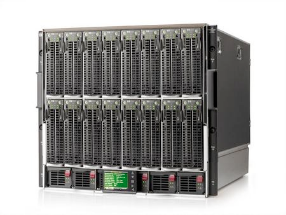 Communication
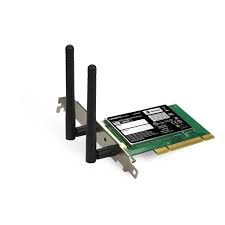 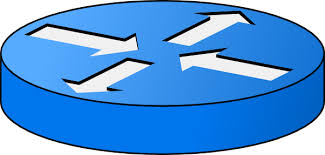 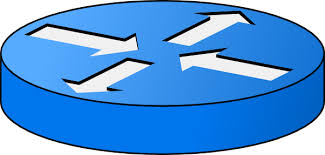 CSC4103, Spring 2025, System Performance and Highly Concurrent Systems
7
Multiple Servers
4/7/2025, Lecture 12
L
k
…
CSC4103, Spring 2025, System Performance and Highly Concurrent Systems
8
Example System “Parallelism”
4/7/2025, Lecture 12
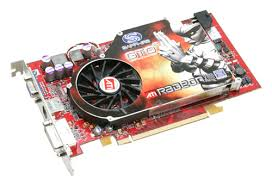 I/O Processing
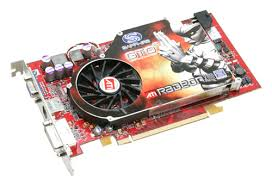 syscall
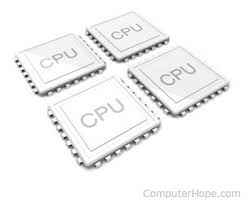 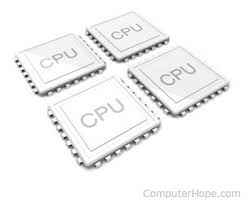 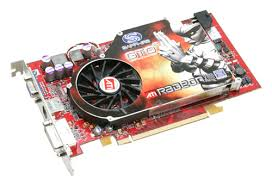 Lower Driver
Upper Driver
File 
System
User Process
User Process
User Process
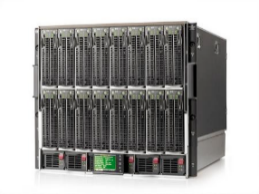 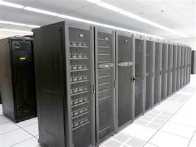 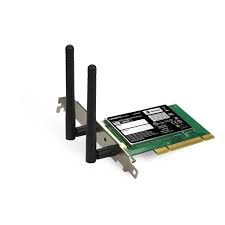 Communication
CSC4103, Spring 2025, System Performance and Highly Concurrent Systems
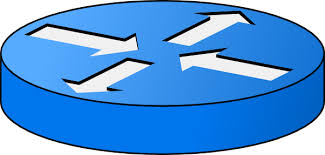 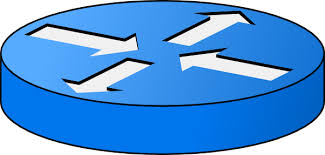 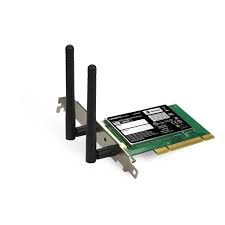 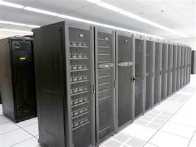 Parallel Computation, Databases, …
9
A Simple System Performance Model
4/7/2025, Lecture 12
e.g., flow: gal per min
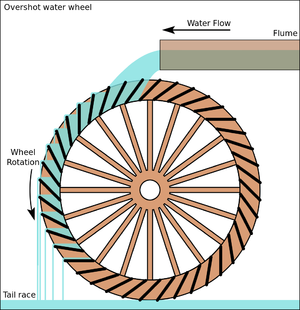 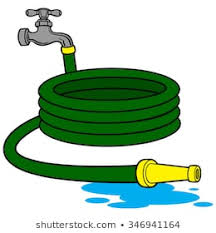 CSC4103, Spring 2025, System Performance and Highly Concurrent Systems
“Service Time”
10
A Simple System Performance Model
4/7/2025, Lecture 12
e.g., flow: gal per min
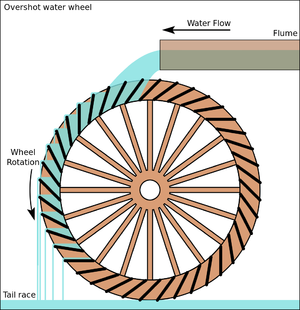 CSC4103, Spring 2025, System Performance and Highly Concurrent Systems
“Service Time”
11
Little’s Law
4/7/2025, Lecture 12
CSC4103, Spring 2025, System Performance and Highly Concurrent Systems
12
A Simple System Performance Model
4/7/2025, Lecture 12
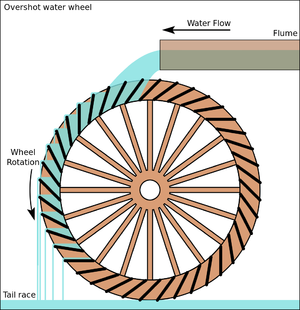 CSC4103, Spring 2025, System Performance and Highly Concurrent Systems
13
Ideal System Performance
4/7/2025, Lecture 12
asymptotic peak rate
CSC4103, Spring 2025, System Performance and Highly Concurrent Systems
14
A Simple System Performance Model
4/7/2025, Lecture 12
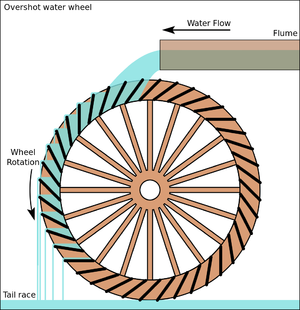 What about “internal” queues?
CSC4103, Spring 2025, System Performance and Highly Concurrent Systems
15
Bottleneck Analysis
4/7/2025, Lecture 12
L
L
L
L
L
L
L
…
time
CSC4103, Spring 2025, System Performance and Highly Concurrent Systems
Overall System: Series of Stages
16
Bottleneck Analysis
4/7/2025, Lecture 12
Each stage has its own queue and maximum service rate
Suppose the green stage is the bottleneck
CSC4103, Spring 2025, System Performance and Highly Concurrent Systems
Overall System: Series of Stages
17
Bottleneck Analysis
4/7/2025, Lecture 12
CSC4103, Spring 2025, System Performance and Highly Concurrent Systems
System Model: Bottleneck Stage
18
Example: Servicing a Highly Contended Lock
4/7/2025, Lecture 12
Queue of waiting threads
…
All try to grab lock
CSC4103, Spring 2025, System Performance and Highly Concurrent Systems
Critical section guarded by lock
…
19
A Simple System Performance Model
4/7/2025, Lecture 12
Tank represents queue of bottleneck stage
Including queues of previous stages, in case of backpressure
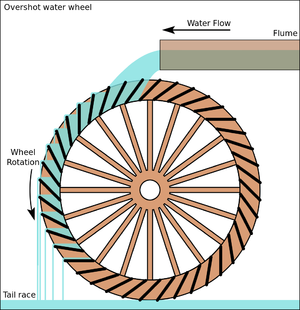 CSC4103, Spring 2025, System Performance and Highly Concurrent Systems
20
A Simple System Performance Model
4/7/2025, Lecture 12
Useful to apply this model to:
Bottleneck stage
Entire system up to and including bottleneck stage
Entire system
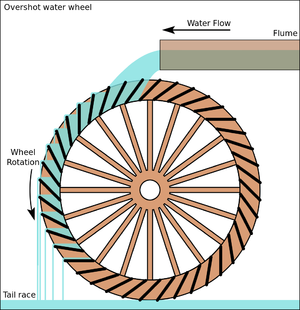 CSC4103, Spring 2025, System Performance and Highly Concurrent Systems
21
Announcements
4/7/2025, Lecture 12
Assignment 2 due today
Let me know if you have trouble pushing to your repository
If auto-grader fails even if locally all is well – attach screenshot to submission
Project 1 due today as well
Let me know if you need more time
CSC4103, Spring 2025, System Performance and Highly Concurrent Systems
22
Rest of Today’s Lecture
4/7/2025, Lecture 12
Using this system model, we will:
Explore latency in more depth
Discuss how to build systems that perform well under load
CSC4103, Spring 2025, System Performance and Highly Concurrent Systems
23
Latency (Response Time)
4/7/2025, Lecture 12
Total latency (response time): queuing time + service time
Service time depends on the underlying operation
For CPU stage, how much computation
For I/O stage, characteristics of the hardware
What about the queuing time?
Queue
Processing Stage (Server)
CSC4103, Spring 2025, System Performance and Highly Concurrent Systems
24
A Simple System Performance Model
4/7/2025, Lecture 12
When will the queue(s) start to fill?
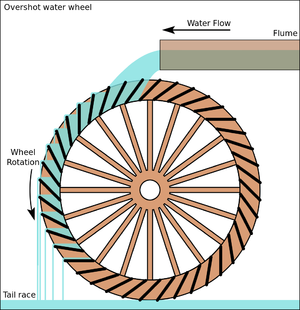 CSC4103, Spring 2025, System Performance and Highly Concurrent Systems
25
Queuing
4/7/2025, Lecture 12
CSC4103, Spring 2025, System Performance and Highly Concurrent Systems
26
A Simple, Deterministic World
4/7/2025, Lecture 12
Assume requests arrive at regular intervals, take a fixed time to process, with plenty of time between …
arrivals
Server
departures
Queue
CSC4103, Spring 2025, System Performance and Highly Concurrent Systems
27
A Simple, Deterministic World
4/7/2025, Lecture 12
Saturation
1
1
Delivered Throughput
Delivered Throughput
Empty Queue
Unbounded
0
1
0
1
CSC4103, Spring 2025, System Performance and Highly Concurrent Systems
Queue delay
Queue delay
time
time
28
A Bursty World
4/7/2025, Lecture 12
departures
arrivals
Queue
Server
Arrivals
Q depth
CSC4103, Spring 2025, System Performance and Highly Concurrent Systems
Server
29
How to model Burstiness of Arrival?
4/7/2025, Lecture 12
“Memoryless”: Likelihood of an event occurring is independent of how long we’ve been waiting
CSC4103, Spring 2025, System Performance and Highly Concurrent Systems
Lots of short arrival intervals (i.e., high instantaneous rate)
Few long gaps (i.e., low instantaneous rate)
30
A Simple System Performance Model
4/7/2025, Lecture 12
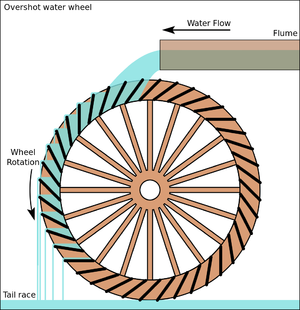 CSC4103, Spring 2025, System Performance and Highly Concurrent Systems
31
Mean 
(m)
Distribution
of service times

mean
Memoryless
Background: Random Distributions
4/7/2025, Lecture 12
CSC4103, Spring 2025, System Performance and Highly Concurrent Systems
32
Departures
Arrivals
Queuing System
Introduction to Queuing Theory
4/7/2025, Lecture 12
Queue
Server
CSC4103, Spring 2025, System Performance and Highly Concurrent Systems
33
Our Goals with Queuing Theory
4/7/2025, Lecture 12
CSC4103, Spring 2025, System Performance and Highly Concurrent Systems
34
Little’s Law Applied to a Queue
4/7/2025, Lecture 12
Average Arrival Rate
Average length of the queue
Average time “waiting”
CSC4103, Spring 2025, System Performance and Highly Concurrent Systems
35
Queue
Server
Some Results from Queuing Theory
4/7/2025, Lecture 12
Assumptions: system in equilibrium, no limit to the queue, time between successive arrivals is random and memoryless
CSC4103, Spring 2025, System Performance and Highly Concurrent Systems
36
Some Results from Queuing Theory
4/7/2025, Lecture 12
CSC4103, Spring 2025, System Performance and Highly Concurrent Systems
M/M/1: 
Input: Markovian (Poisson) 
Output: Markovian (Poisson)
Number of servers: 1
M/G/1: 
Input: Markovian (Poisson) 
Output: General distribution
Number of servers: 1
37
Key Results from Queuing Theory
4/7/2025, Lecture 12
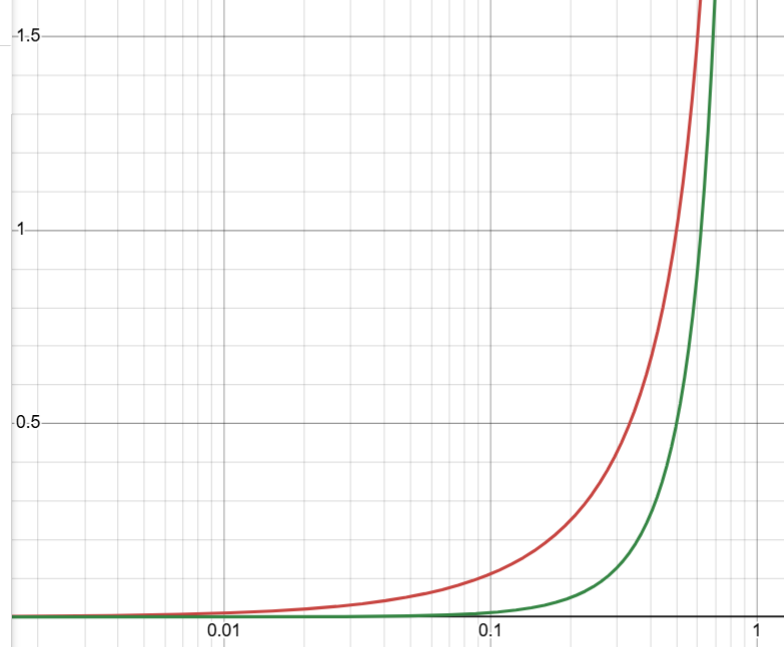 CSC4103, Spring 2025, System Performance and Highly Concurrent Systems
38
Ideal System Performance
4/7/2025, Lecture 12
Latency
Service Time
CSC4103, Spring 2025, System Performance and Highly Concurrent Systems
Operation Time
“Half-Power Point”: load at which system delivers half of peak performance
Design and provision systems to operate roughly in this regime
Latency low and predictable, utilization good: ~50%
39
Rest of Today’s Lecture
4/7/2025, Lecture 12
Using this system model, we will:
Explore latency in more depth
Discuss how to build systems that perform well under load
CSC4103, Spring 2025, System Performance and Highly Concurrent Systems
40
Ideal System Performance
4/7/2025, Lecture 12
A system that behaves this way is well-conditioned
Delivered load increases with offered load until pipeline saturates
As offered load increases further, throughput remains high
asymptotic peak rate
CSC4103, Spring 2025, System Performance and Highly Concurrent Systems
41
Sockets with Protection and Concurrency
4/7/2025, Lecture 12
Server
Create Server Socket
Client
Bind it to an Address 
(host:port)
Create Client Socket
Connect it to server (host:port)
Listen for Connection
Accept syscall()
Connection Socket
Connection Socket
CSC4103, Spring 2025, System Performance and Highly Concurrent Systems
Child
Parent
Close Listen Socket
Close Connection Socket
write request
read request
read response
write response
Close Connection Socket
Close Server Socket
42
Close Client Socket
Sockets with Concurrency, without Protection
4/7/2025, Lecture 12
Server
Create Server Socket
Client
Bind it to an Address 
(host:port)
Create Client Socket
Connect it to server (host:port)
Listen for Connection
Accept syscall()
Connection Socket
Connection Socket
CSC4103, Spring 2025, System Performance and Highly Concurrent Systems
Spawned Thread
Main Thread
pthread_create
write request
read request
read response
write response
Close Server Socket
Close Connection Socket
43
Close Client Socket
Non-Well-Conditioned Systems
4/7/2025, Lecture 12
A server that spawns a new pthread per request is not well-conditioned!
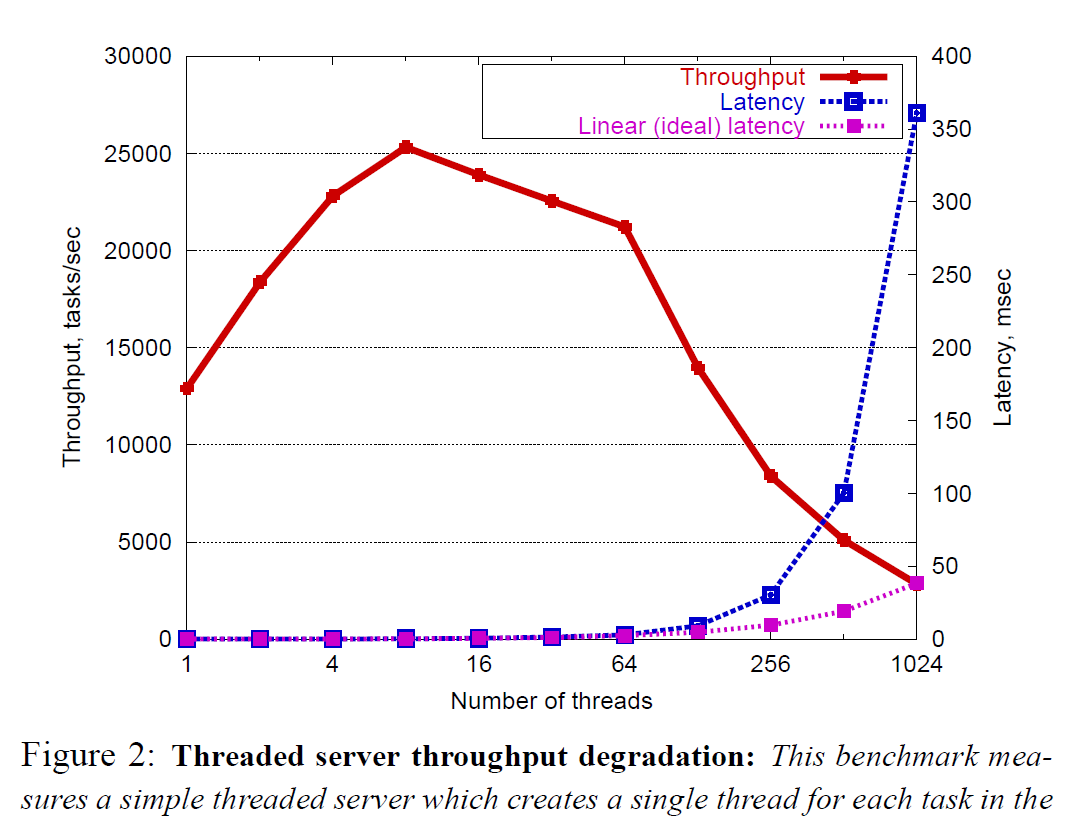 CSC4103, Spring 2025, System Performance and Highly Concurrent Systems
44
https://people.eecs.berkeley.edu/~prabal/teaching/resources/eecs582/welsh01seda.pdf
Building Well-Conditioned Systems
4/7/2025, Lecture 12
Spawning a new thread or process for each request is not well-conditioned
Too many threads is bad
Scheduling overhead becomes large
Context switch overhead becomes large
E.g., Poor cache performance
Synchronization overhead becomes large
E.g.,  Lock contention
Was our original (v1) server well-conditioned?
The one that handles requests one at a time, with no concurrency?
Hint: yes!
CSC4103, Spring 2025, System Performance and Highly Concurrent Systems
45
Building Well-Conditioned Systems
4/7/2025, Lecture 12
Thread Pools
User-Mode Threads
Event-Driven Execution



We’ll discuss these next time…
CSC4103, Spring 2025, System Performance and Highly Concurrent Systems
46
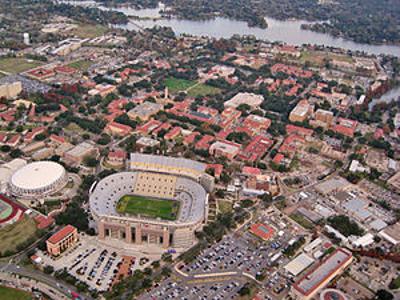 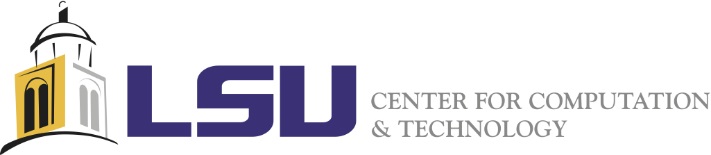 4/7/2025, Lecture 12
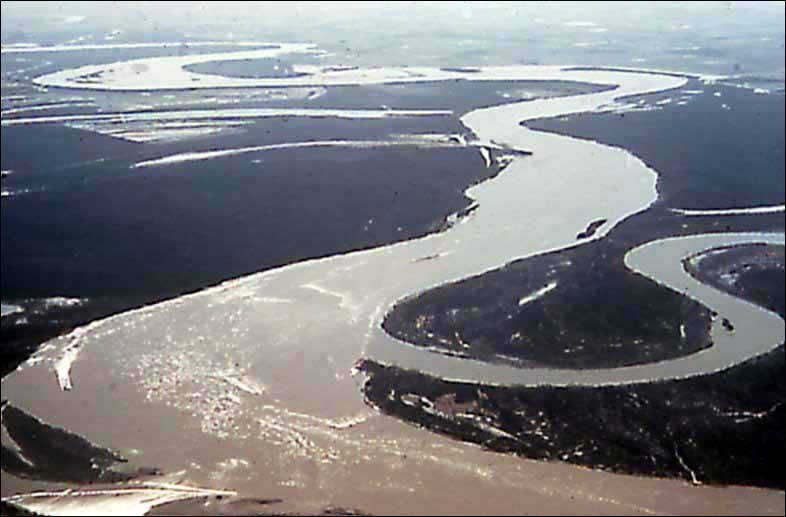 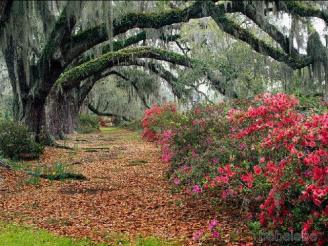 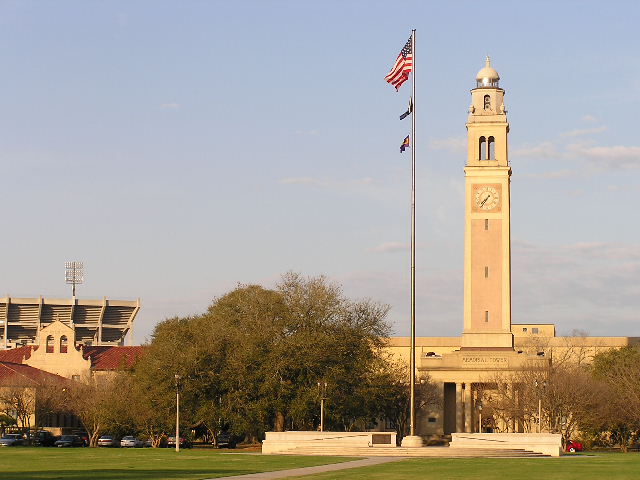 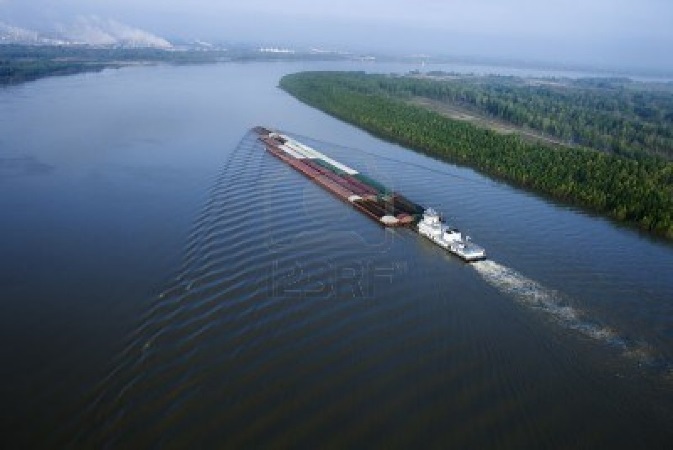 CSC4103, Spring 2025, System Performance and Highly Concurrent Systems
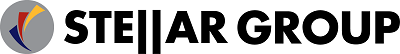 47